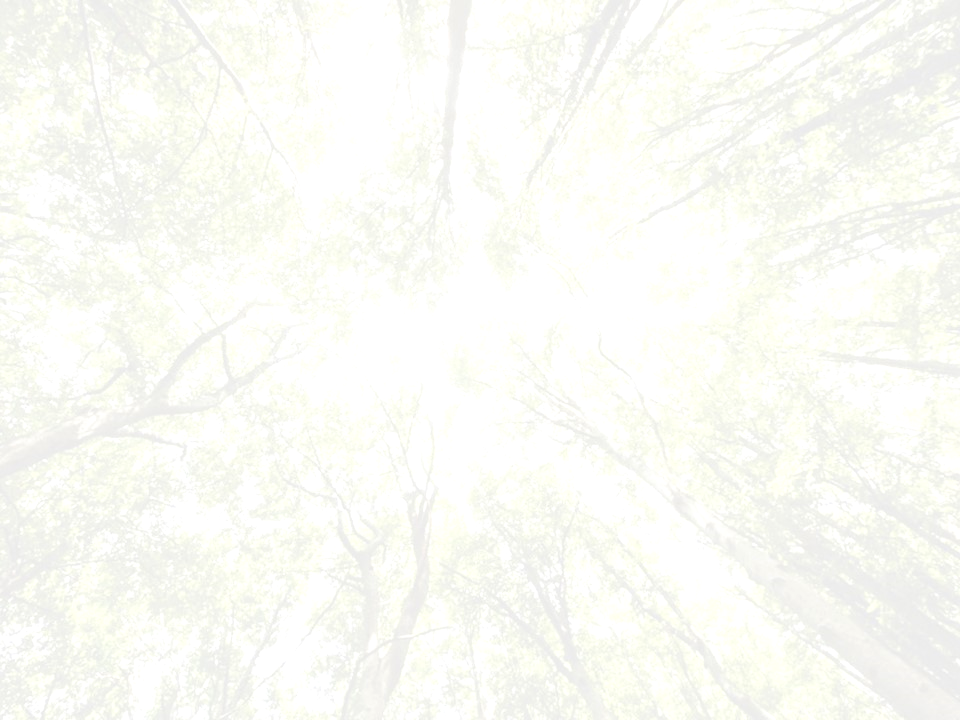 Nome da escola
Concelho
Nome vulgar
Foto da espécie
Nome Científico
Estatuto de conservação
Distribuição Geográfica
Foto da espécie
Ameaças/Curiosidades